Проект на тему <<Школа полезных привычек>>средняя группа «Астра»
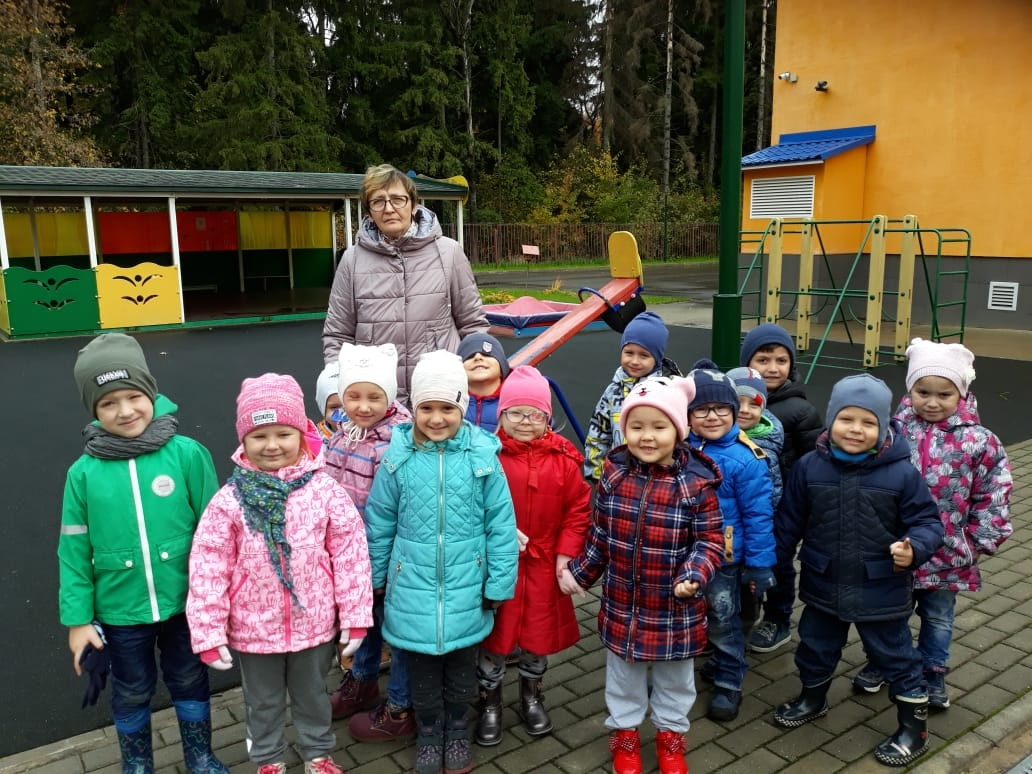 Проект разработали воспитатель: 
Коровина Л.В
Октябрь 2019
Участники проекта: дети, воспитатели, родители.Тип проекта: познавательно-оздоровительный.Сроки реализации проекта: краткосрочный с 01.10.2019 по 31.10.2019.Цель проекта: формирование привычки к здоровому образу жизни. Осознанного выполнения правил здоровье сбережения и ответственного отношения, как к собственному здоровью, так и здоровью окружающих.
Проблема проекта
В дошкольном детстве закладывается фундамент здоровья ребёнка, происходит его интенсивный рост и развитие, формируются основные движения, осанка, необходимые навыки и привычки, приобретаются базовые физические качества, вырабатываются черты характера. И, если, приучать ребенка с младшего дошкольного возраста заботиться о себе, о своем здоровье, то к старшему возрасту у него сформируются начальные знания и умения здорового образа жизни, появятся само сберегающие навыки здоровья, воспитается ценностное отношение к нему. Формирование осознанного отношения ребенка к здоровому образу жизни немыслимо без активного участия в этом процессе союза педагогов и родителей. Только совместная деятельность педагогов дошкольного образовательного учреждения и родителей по сохранению и укреплению здоровья ребёнка, формированию здорового образа жизни, основ гигиенической и физической культуры создаст здоровье сберегающую среду вокруг детей и поможет им научится сохранять и созидать здоровье и открыть новые перспективы в использовании средств интегрированных занятий в общепедагогическом процессе.
Актуальность проекта:
Сегодня сохранение и укрепление здоровья детей — одна из главных стратегических задач развития страны. В федеральном государственном образовательном стандарте огромное внимание уделяется вопросам здоровье сбережения. От состояния здоровья детей во многом зависит благополучие любого общества.
Поэтому главными задачами по укреплению здоровья детей в детском саду являются формирование у них представлений о здоровье как одной из главных ценностей жизни, формирование здорового образа жизни. Педагоги должны научить ребенка правильному выбору в любой ситуации только полезного для здоровья и отказа от всего вредного. Привить ребенку с малых лет правильное отношение к своему здоровью, чувство ответственности за него. Эти задачи должны решаться путем создания целостной системы по сохранению физического, психического и социального благополучия ребенка.
Здоровый образ жизни — это не просто сумма усвоенных знаний, а стиль жизни, адекватное поведение в различных ситуациях, дети могут оказаться в неожиданных ситуациях на улице и дома, поэтому главной задачей является развитие у них самостоятельности и ответственности. Все, чему мы учим детей, они должны применять в реальной жизни.
Задачи
Закаливающие процедуры в сочетании с физическими упражнениями
Утренняя гимнастика; гимнастика после сна
Организованная образовательная деятельность
Пальчиковая, логоритмическая гимнастика
 точечный массаж
Физминутки и двигательные разминки
Формы физического воспитания
Досуги, праздники
Прогулка
Подвижные игры
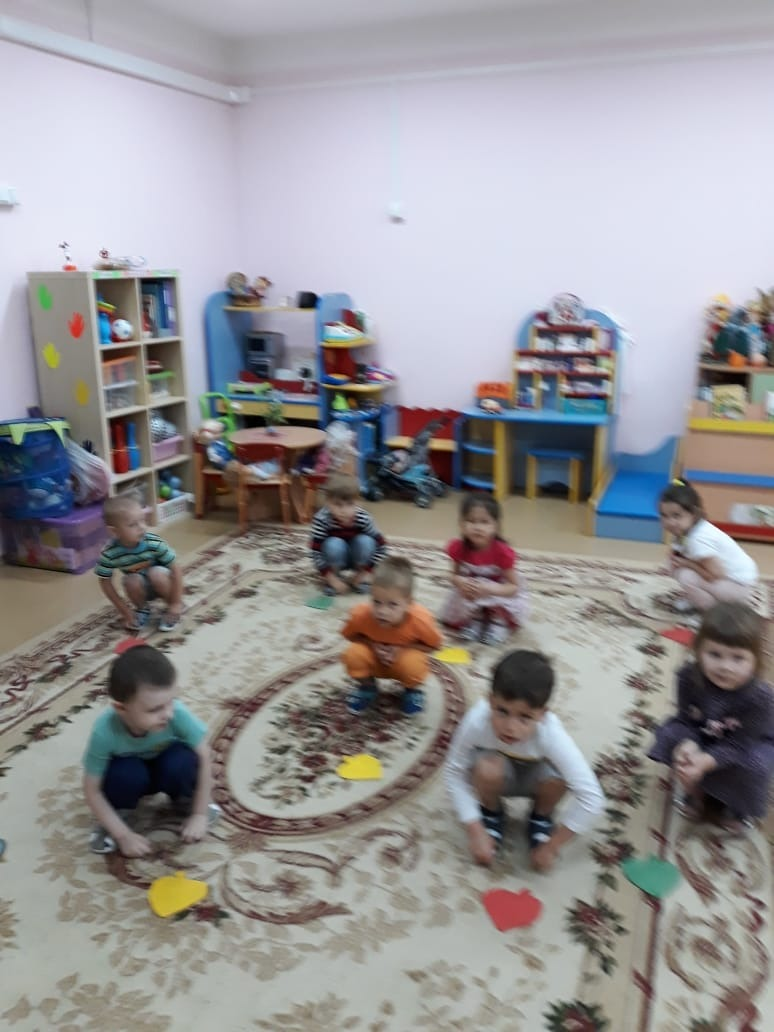 Утренняя гимнастика.
Спасибо зарядке 
Здоровье в порядке!
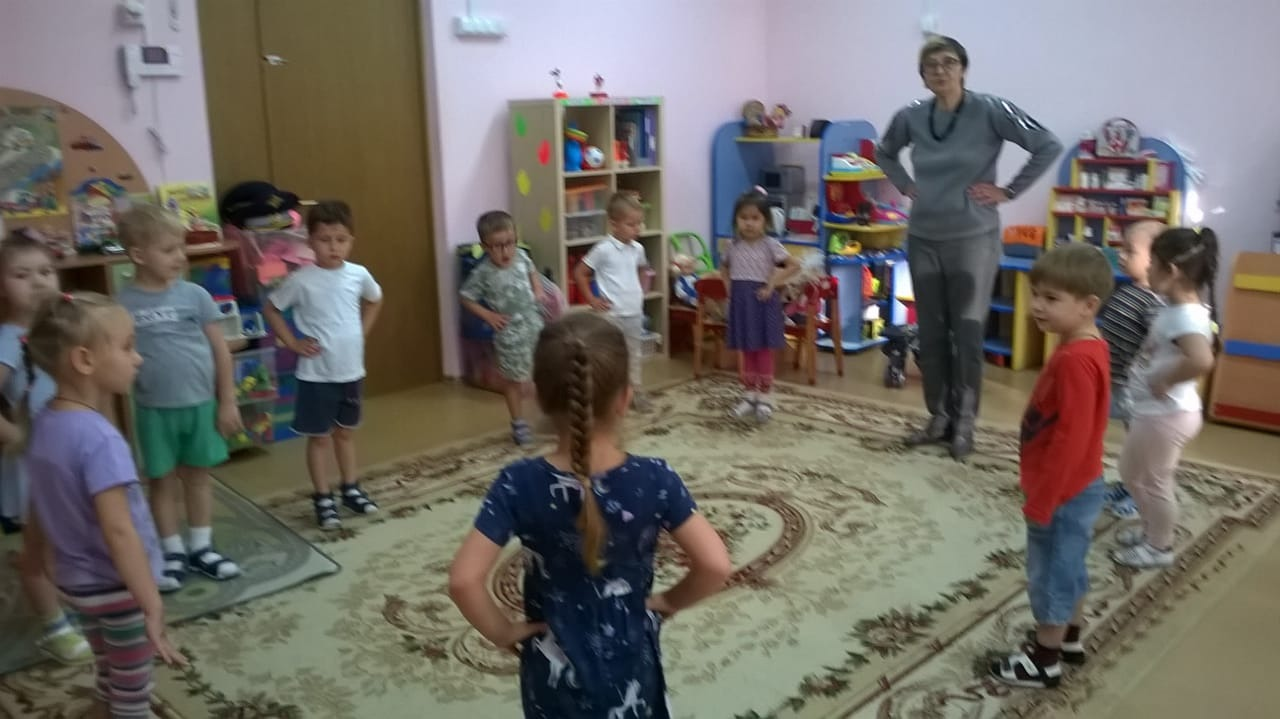 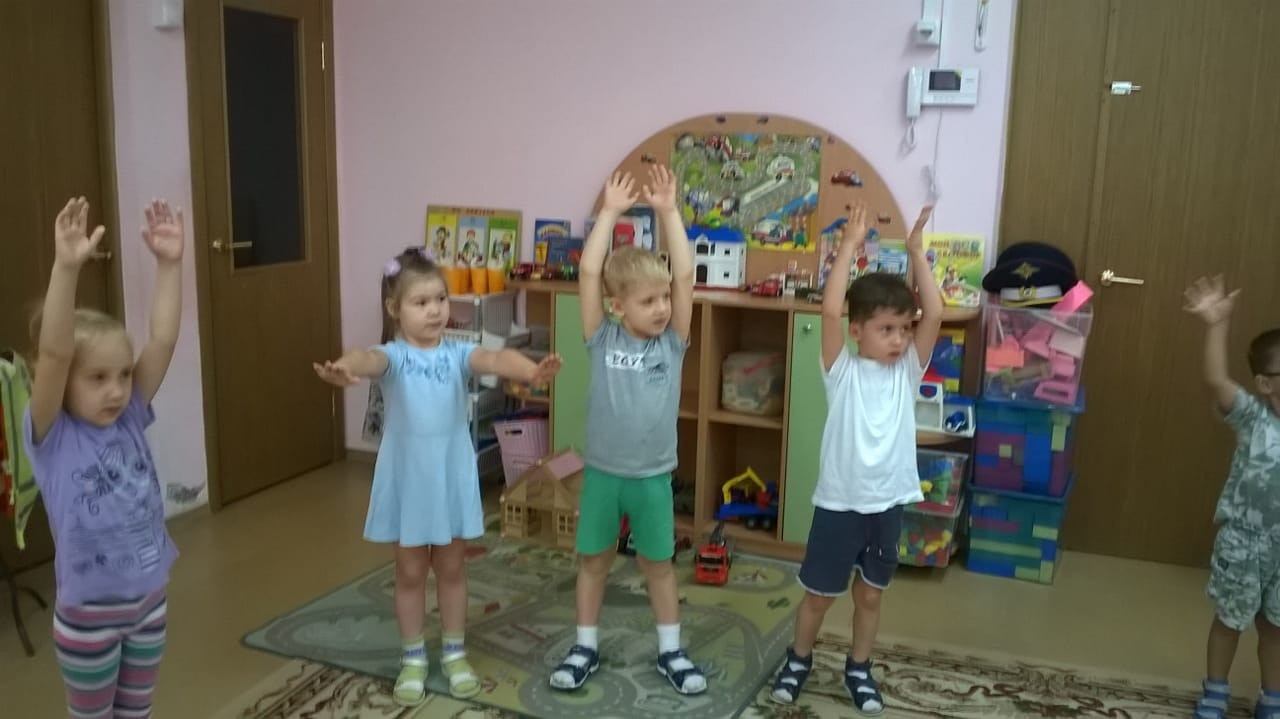 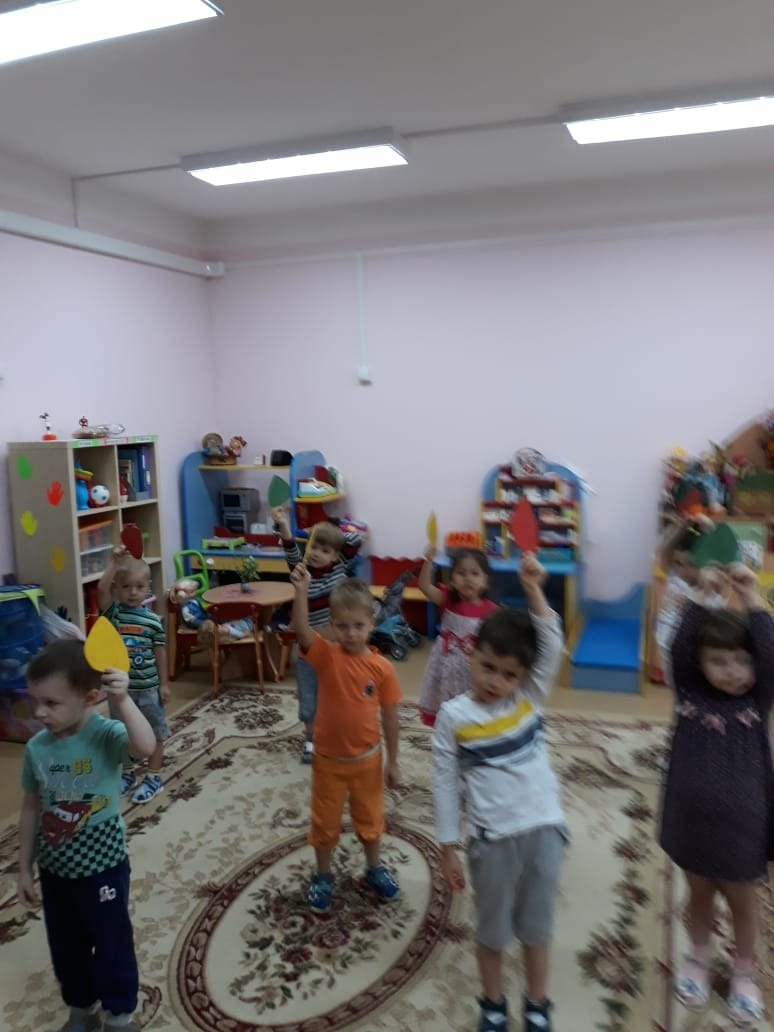 Нестандартное физоборудование
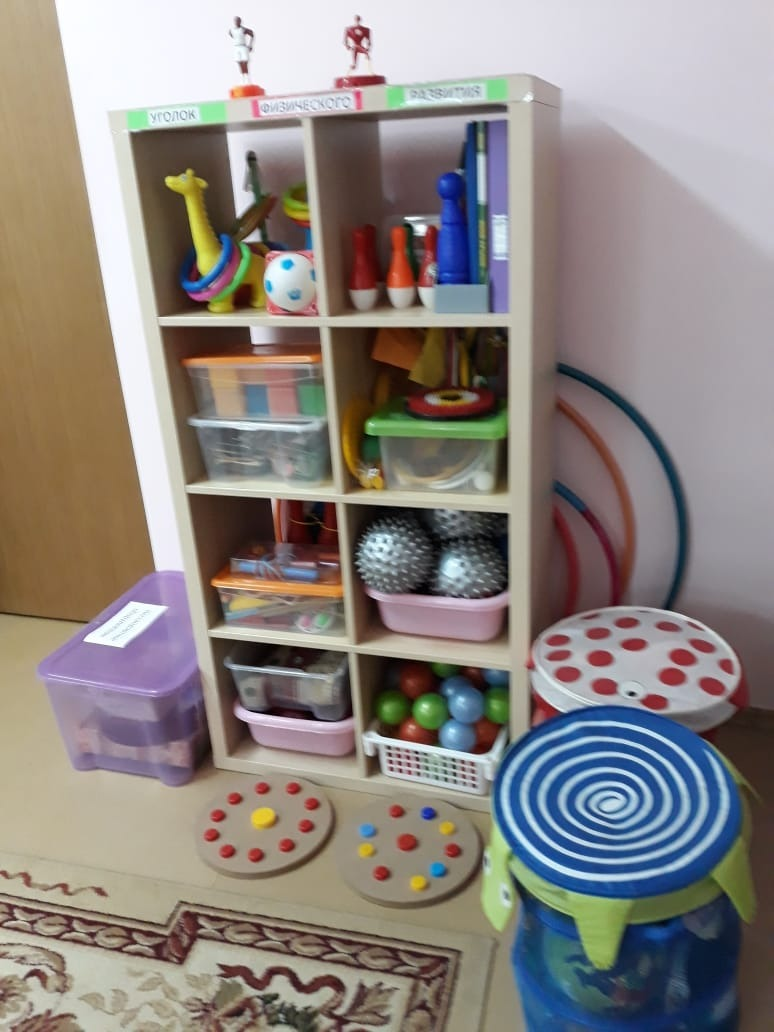 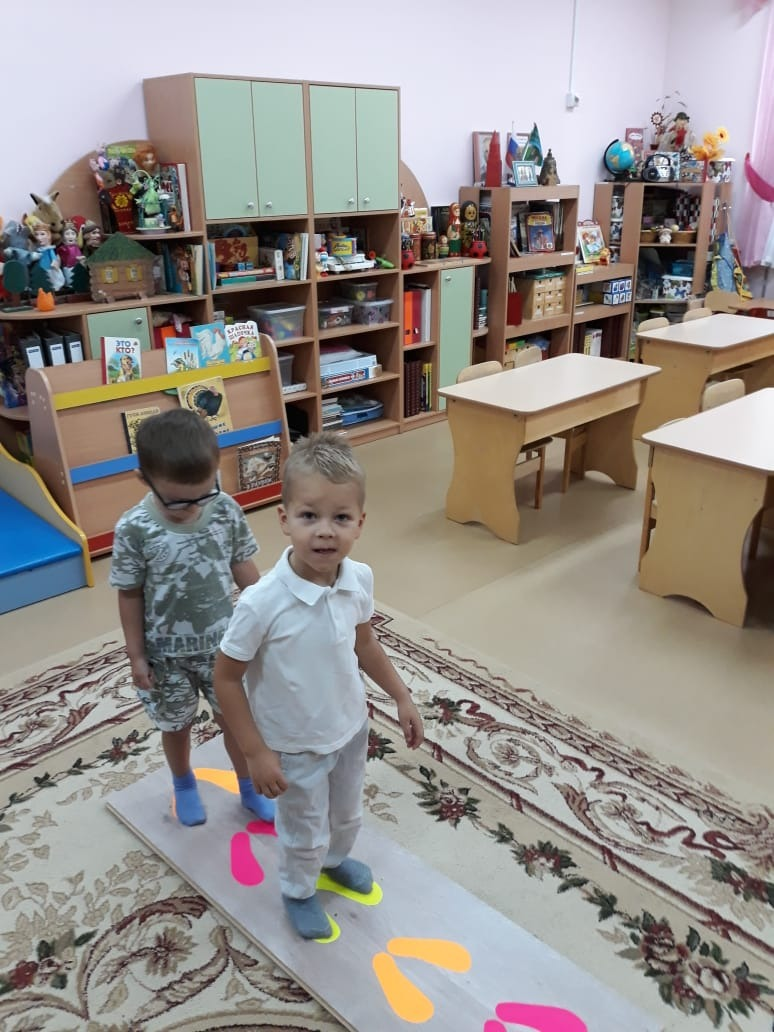 Воспитание культурно-гигиенических навыков.
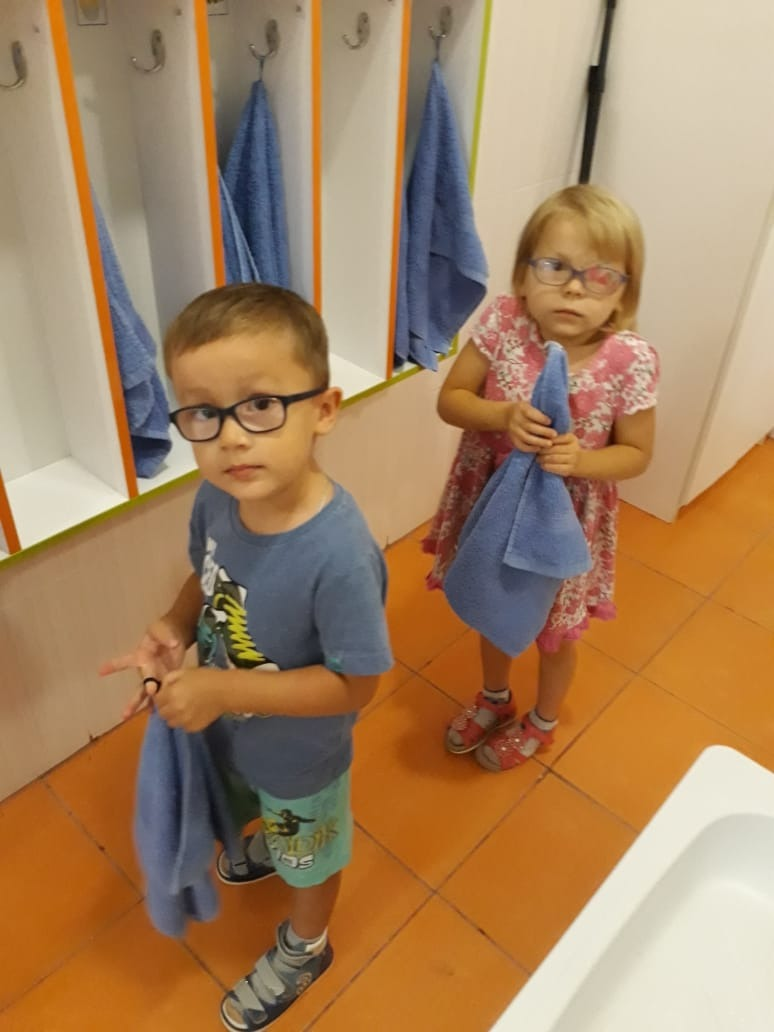 «Да здравствует
 мыло душистое
И полотенце пушистое»
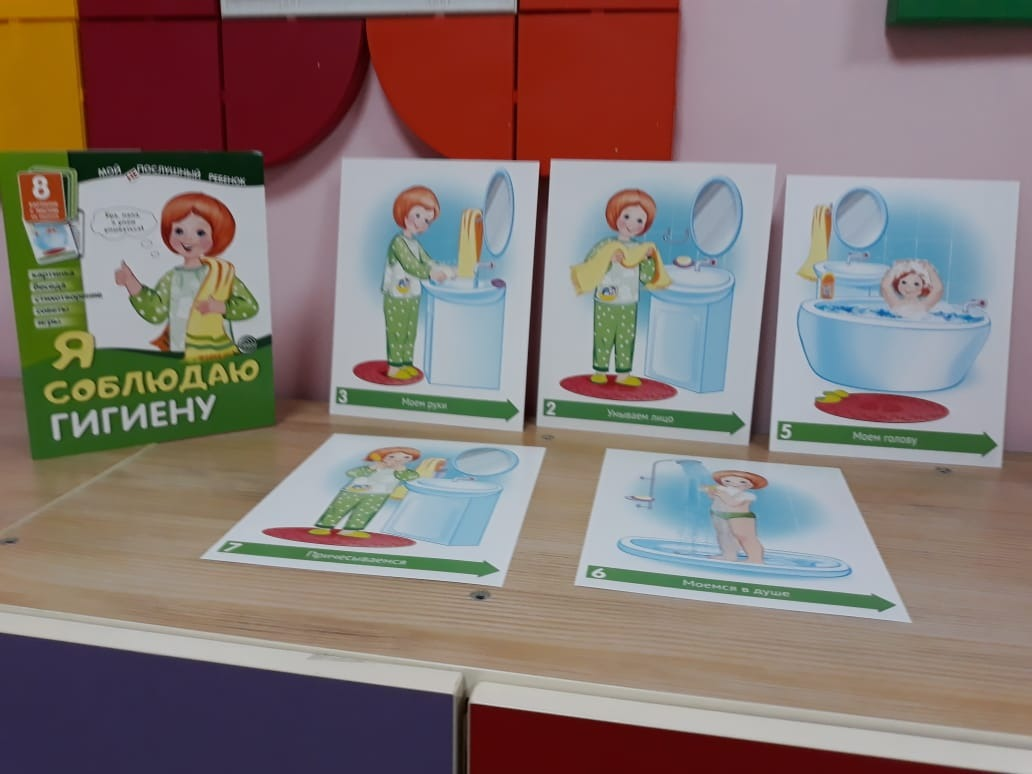 Здоровое питание.
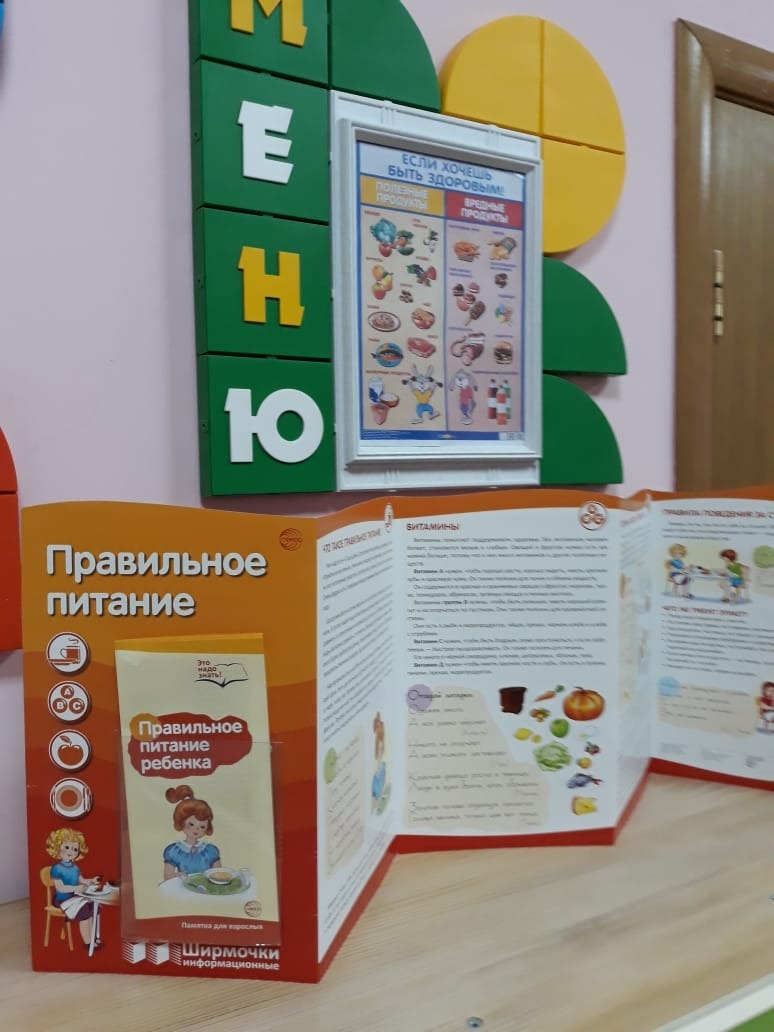 Физминутки и пальчиковая гимнастика       на занятиях.
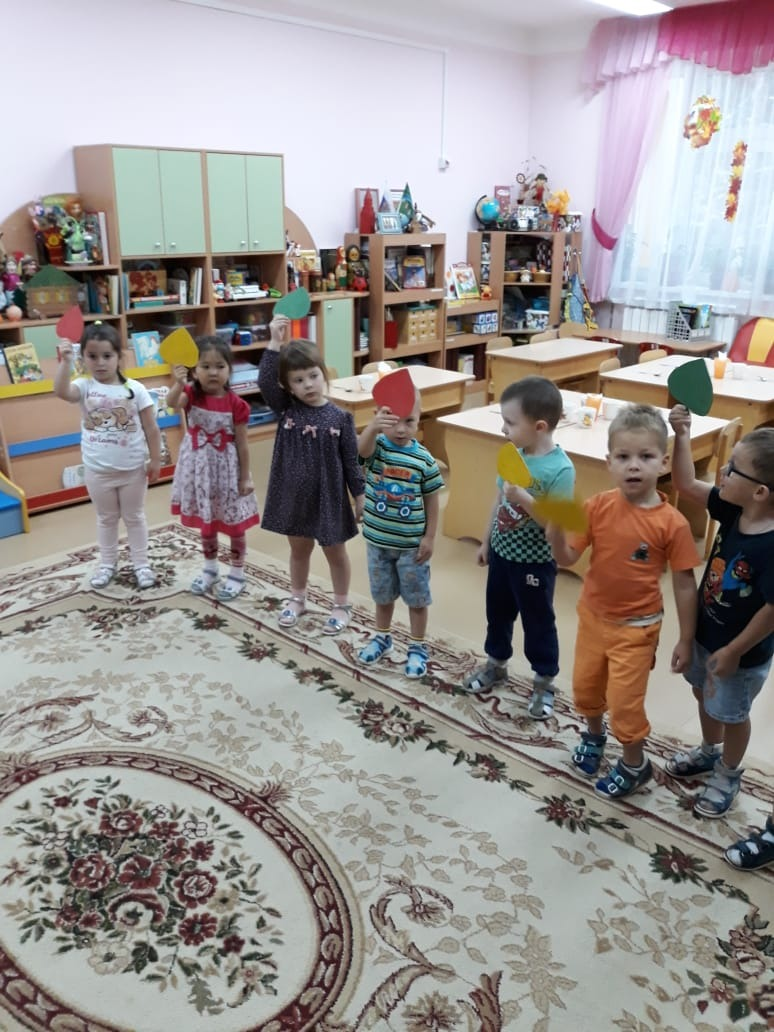 Здоровый сон.
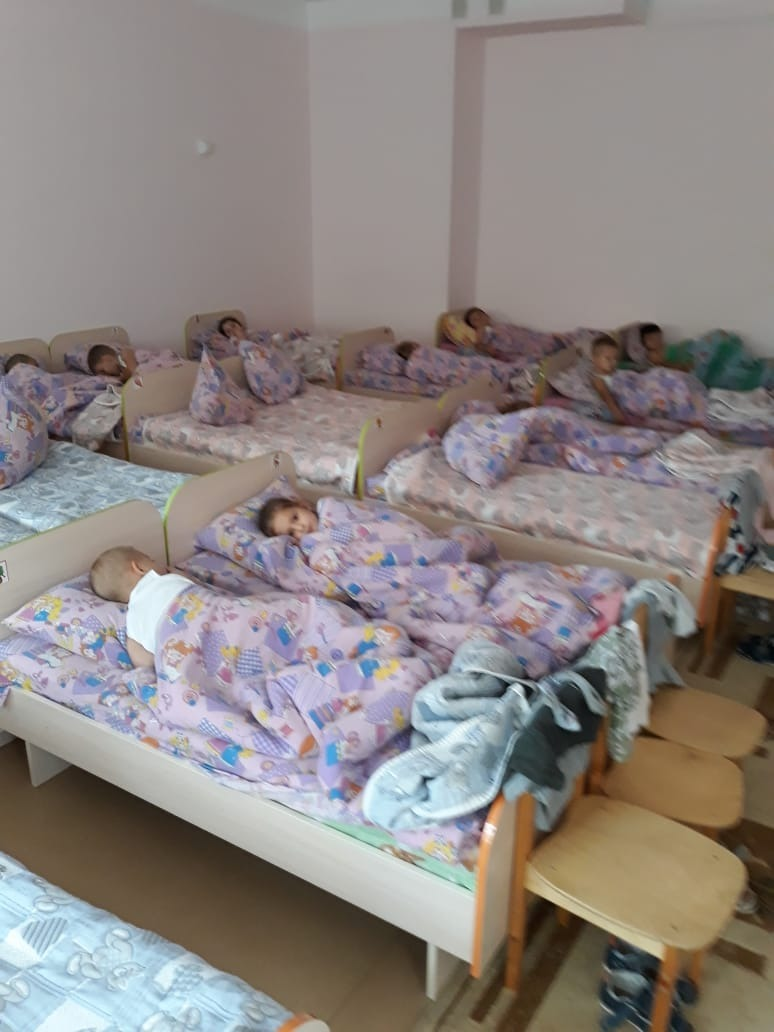 Закаливающие процедуры после сна.
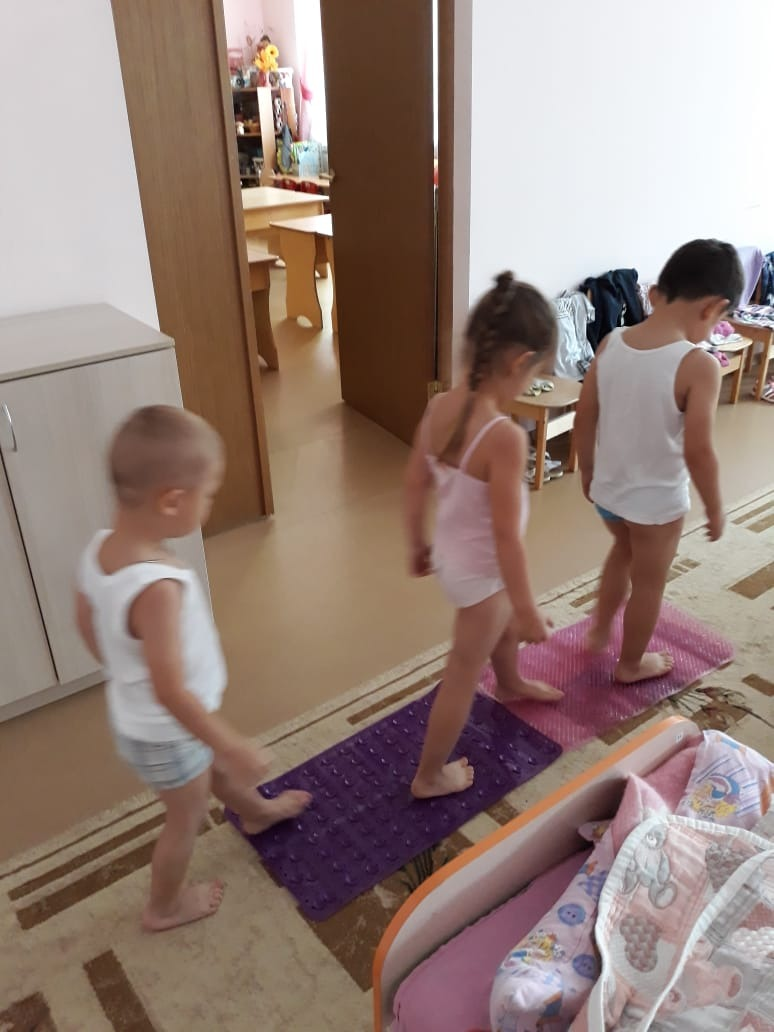 Организационная обучающая деятельность (занятия).
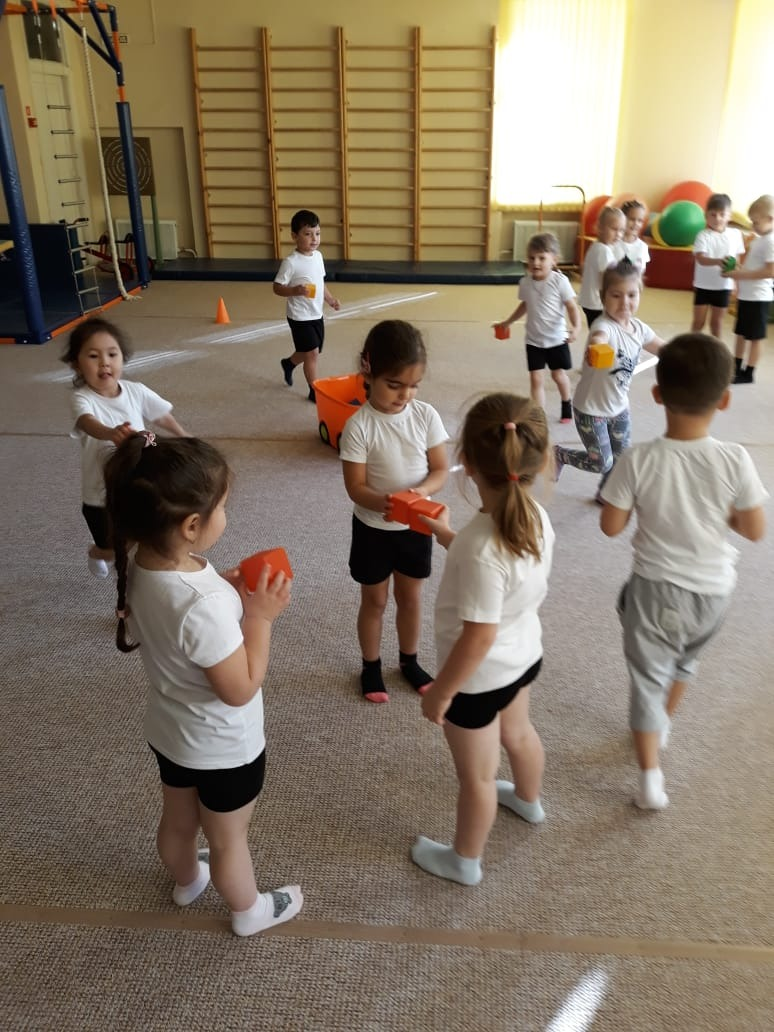 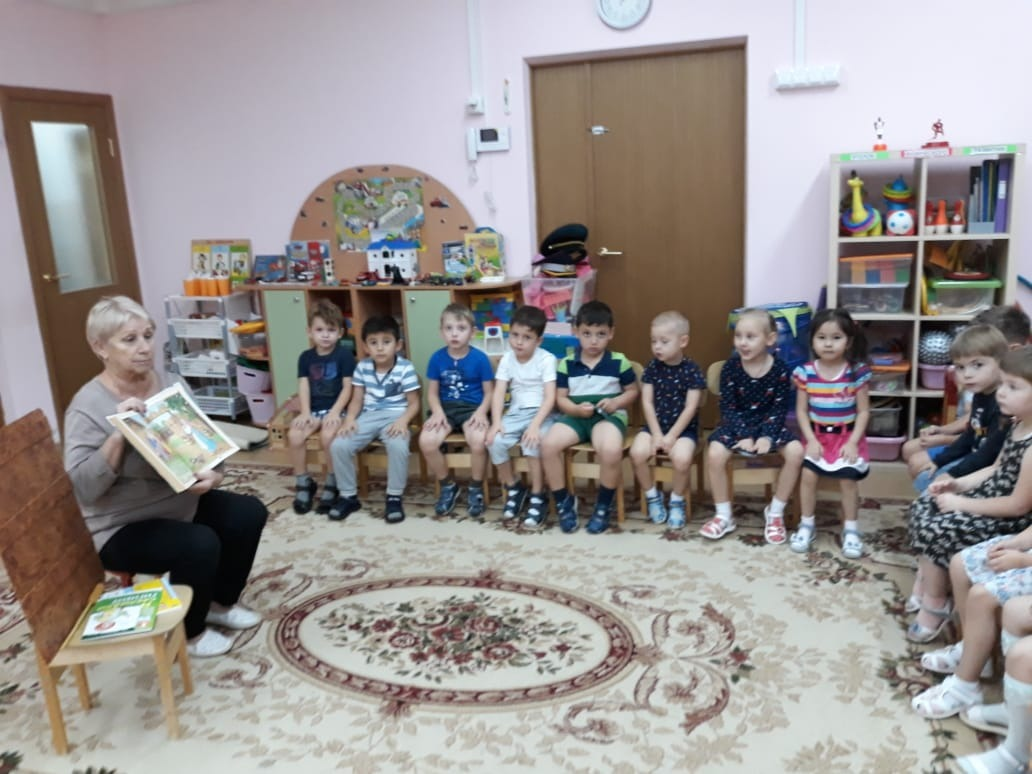 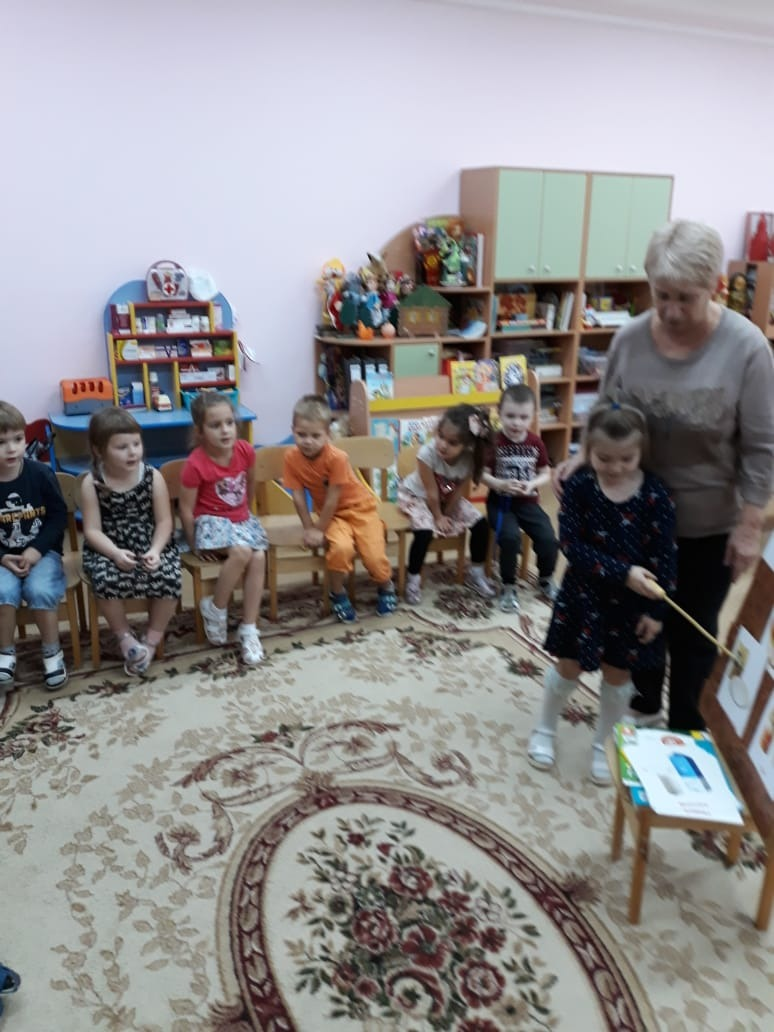 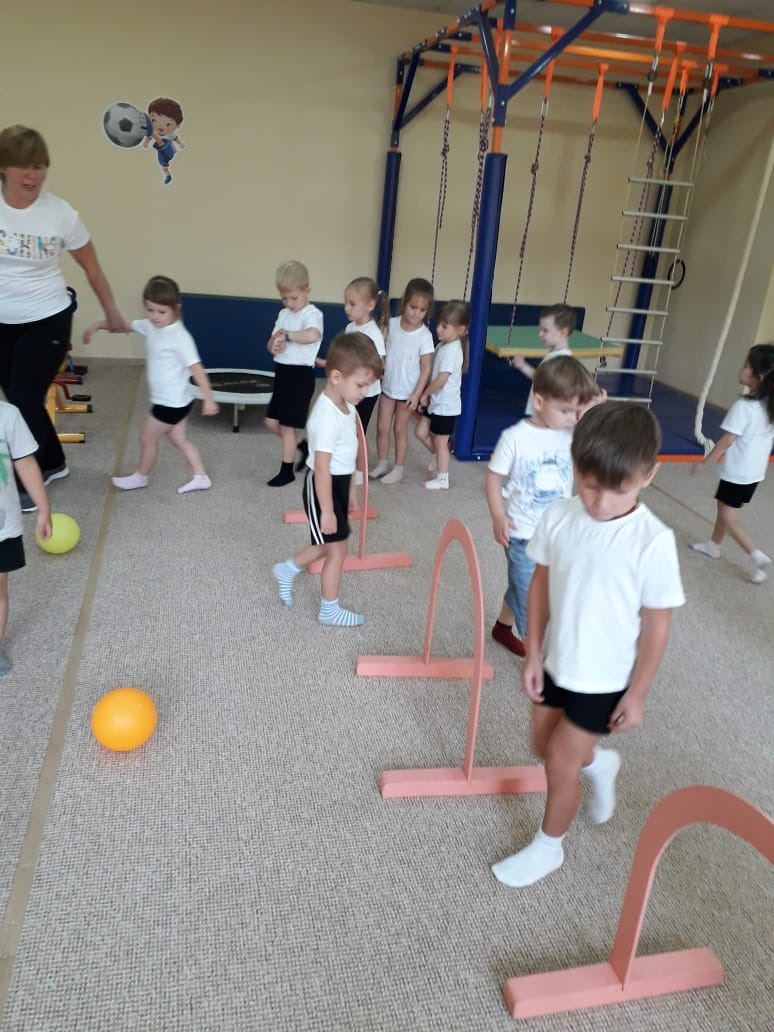 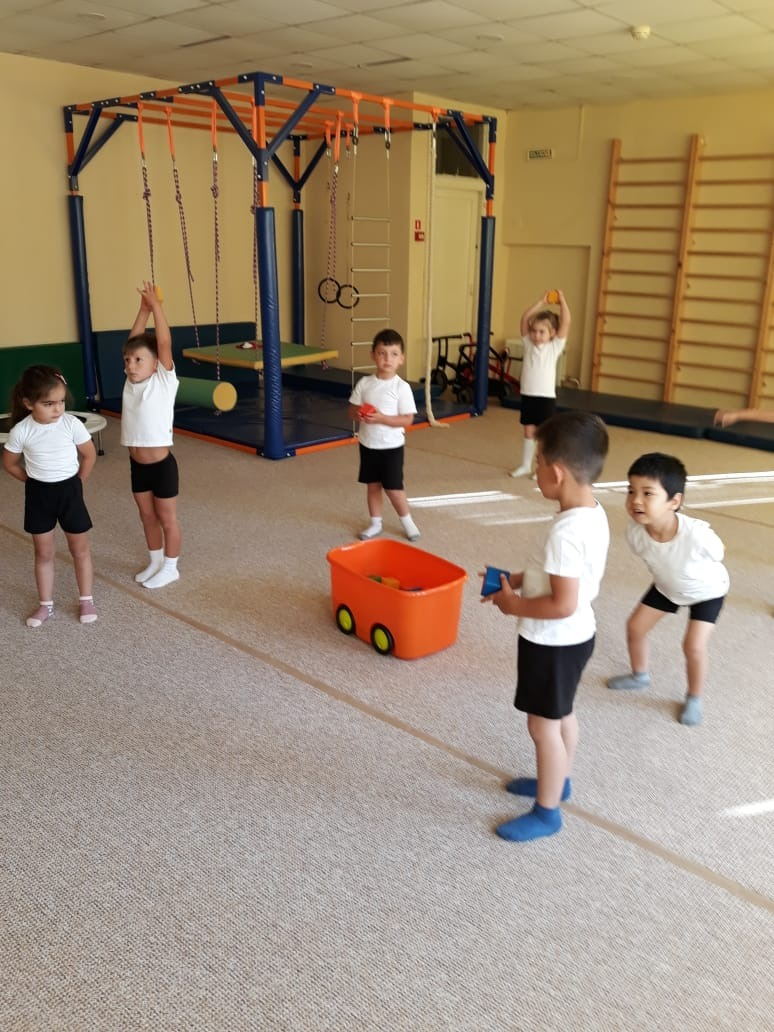 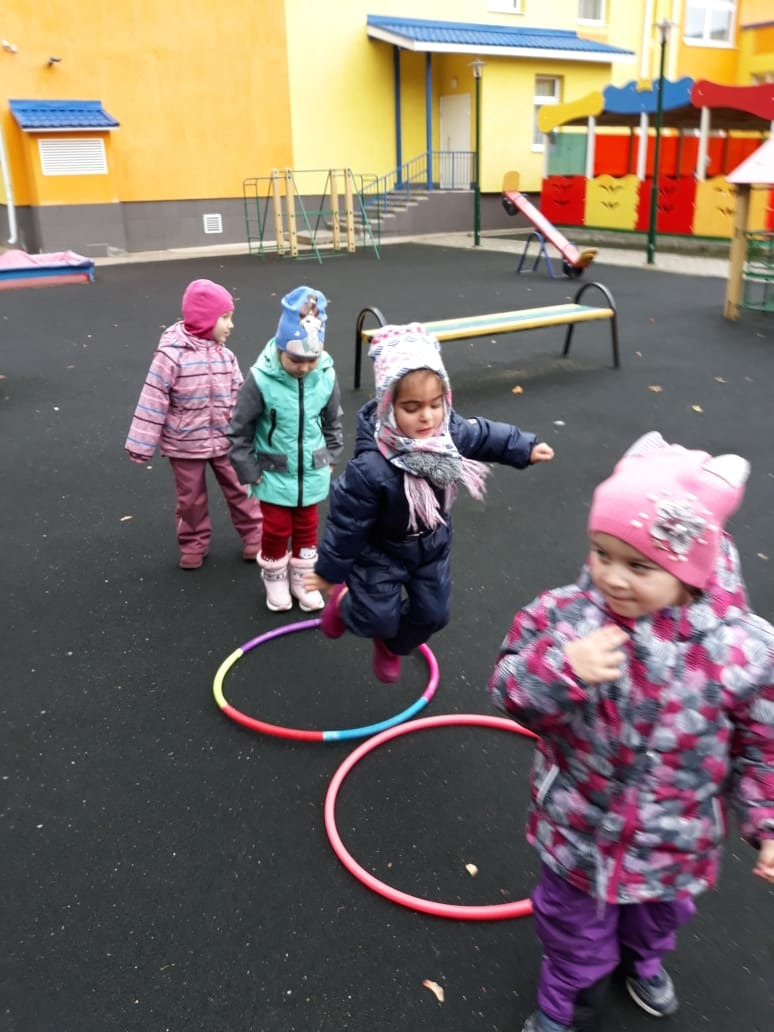 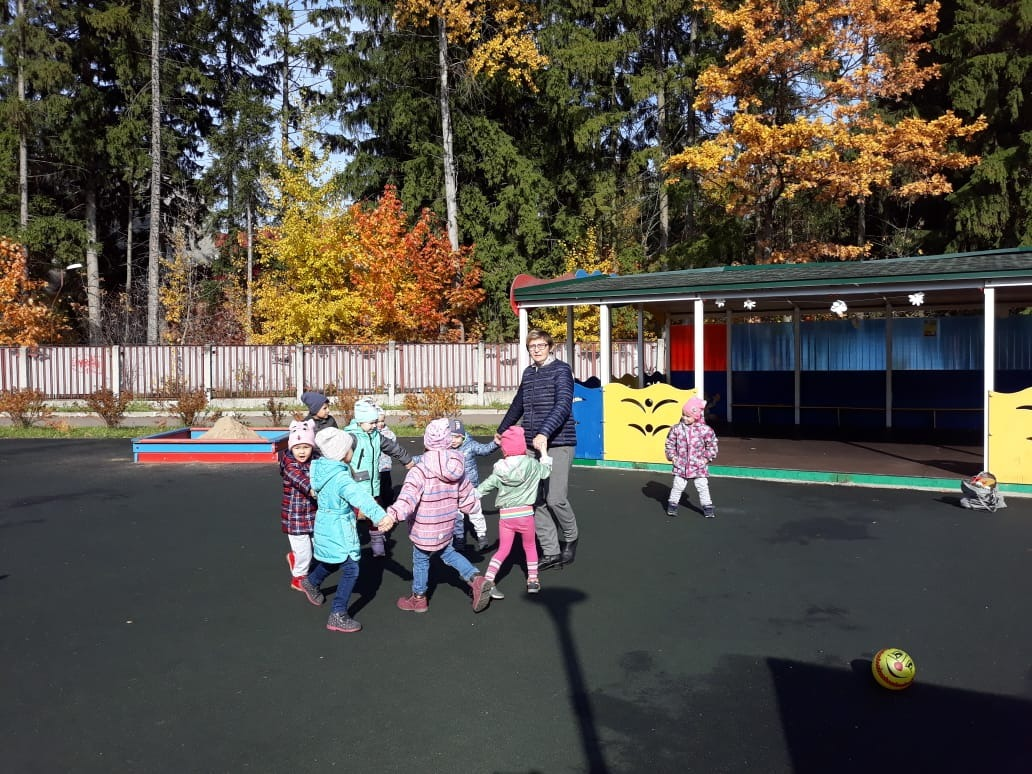 Прогулка.
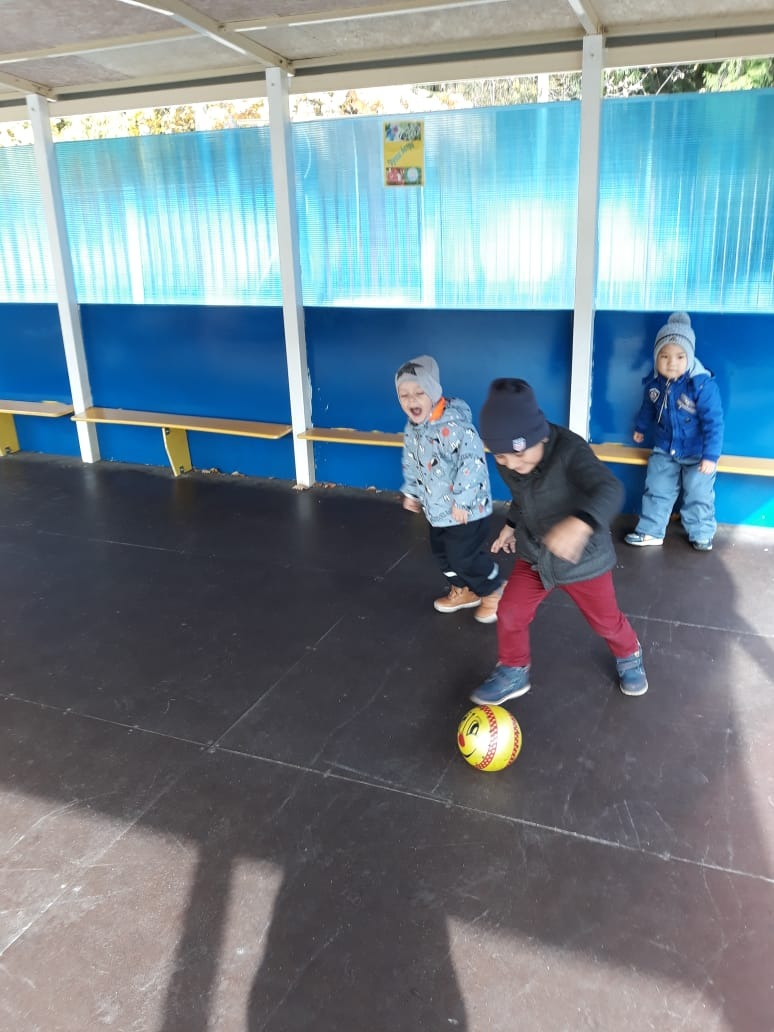 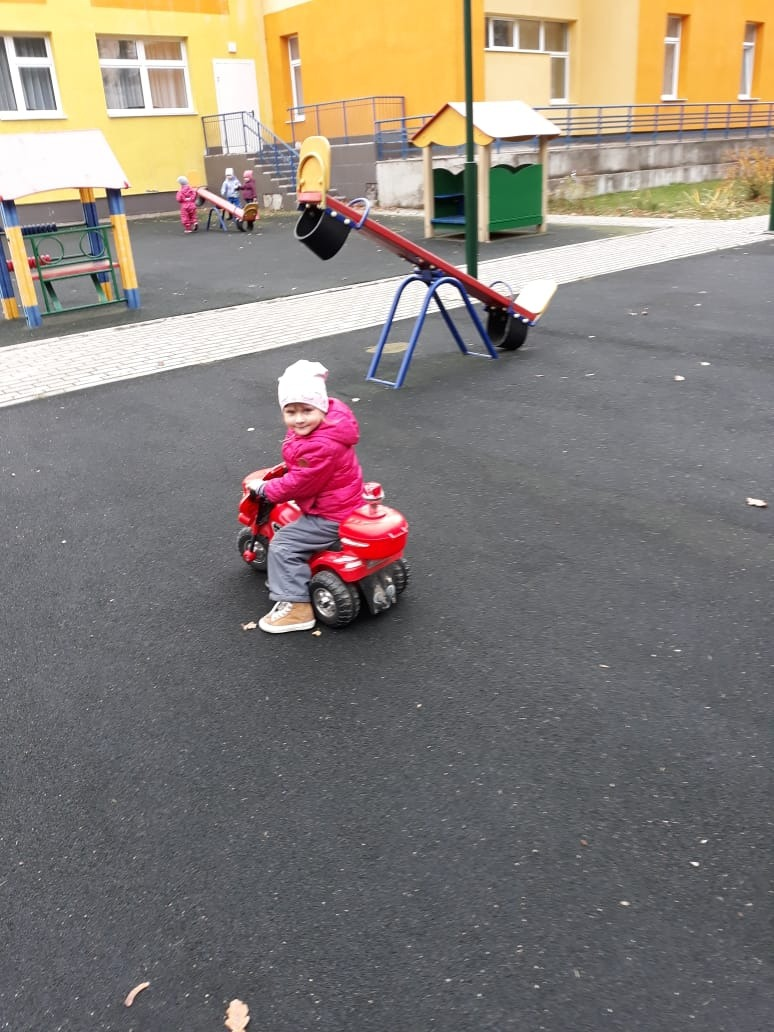 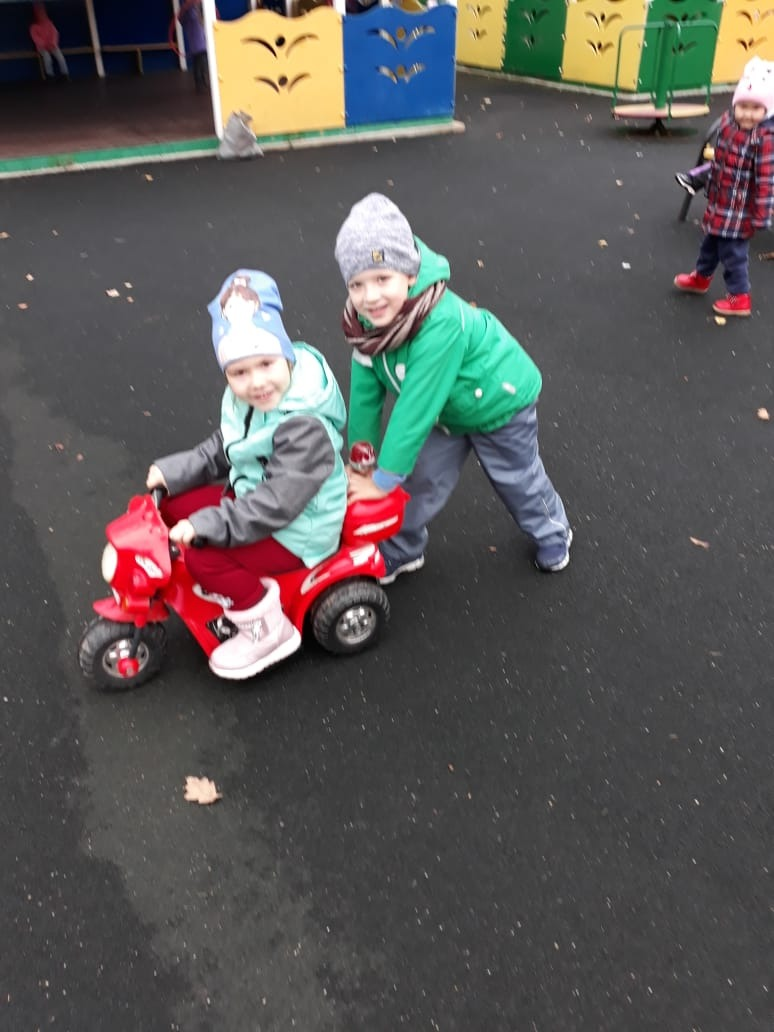 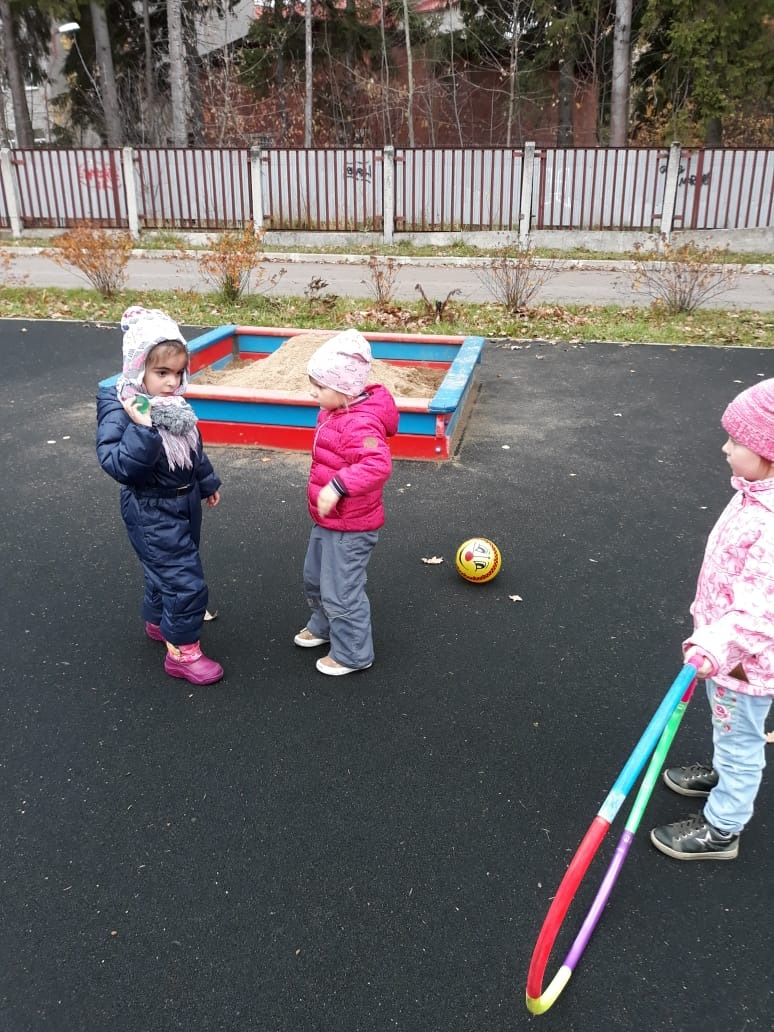 Двигательная деятельность на музыкальных занятиях.
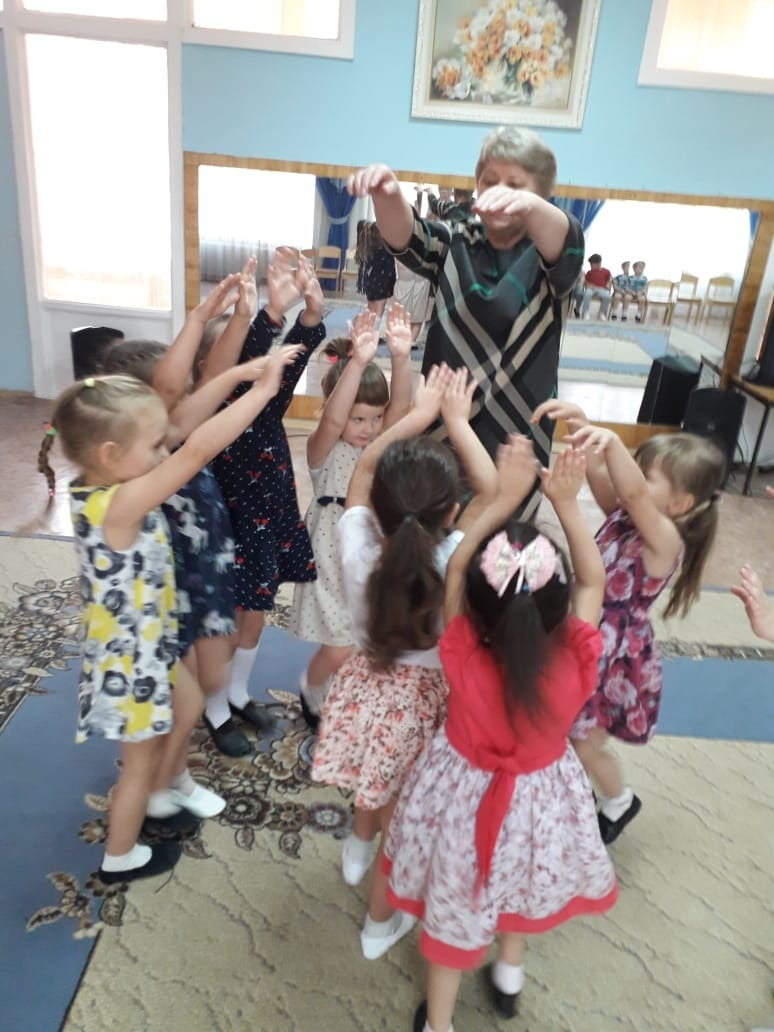 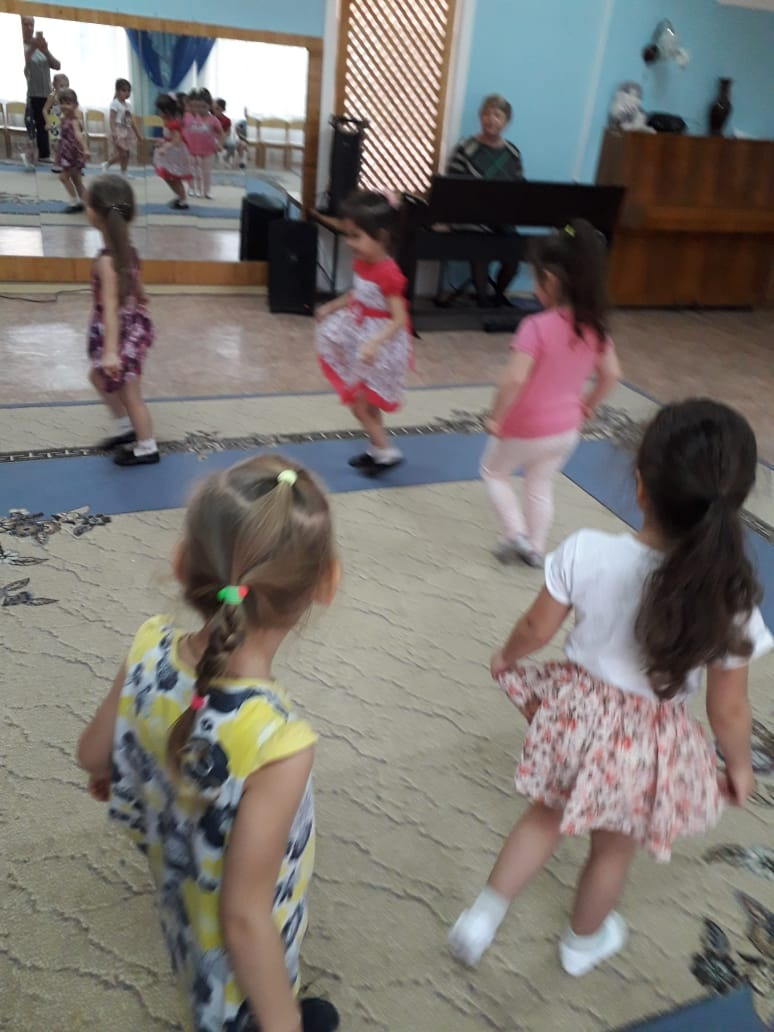 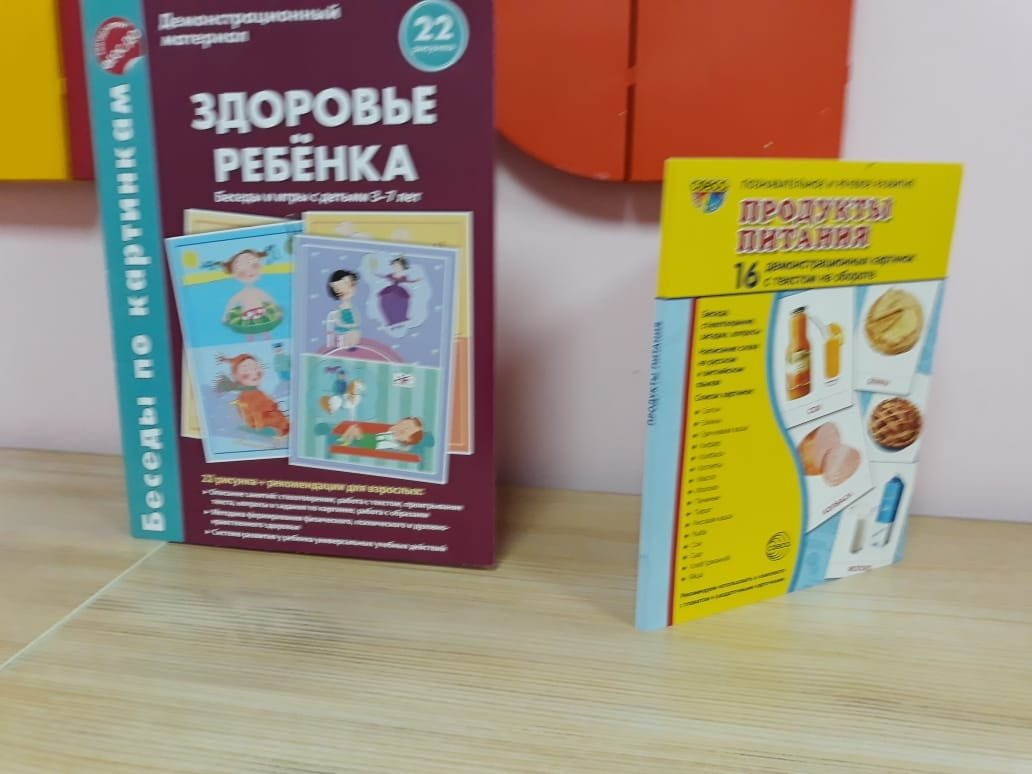 Работа с родителями.
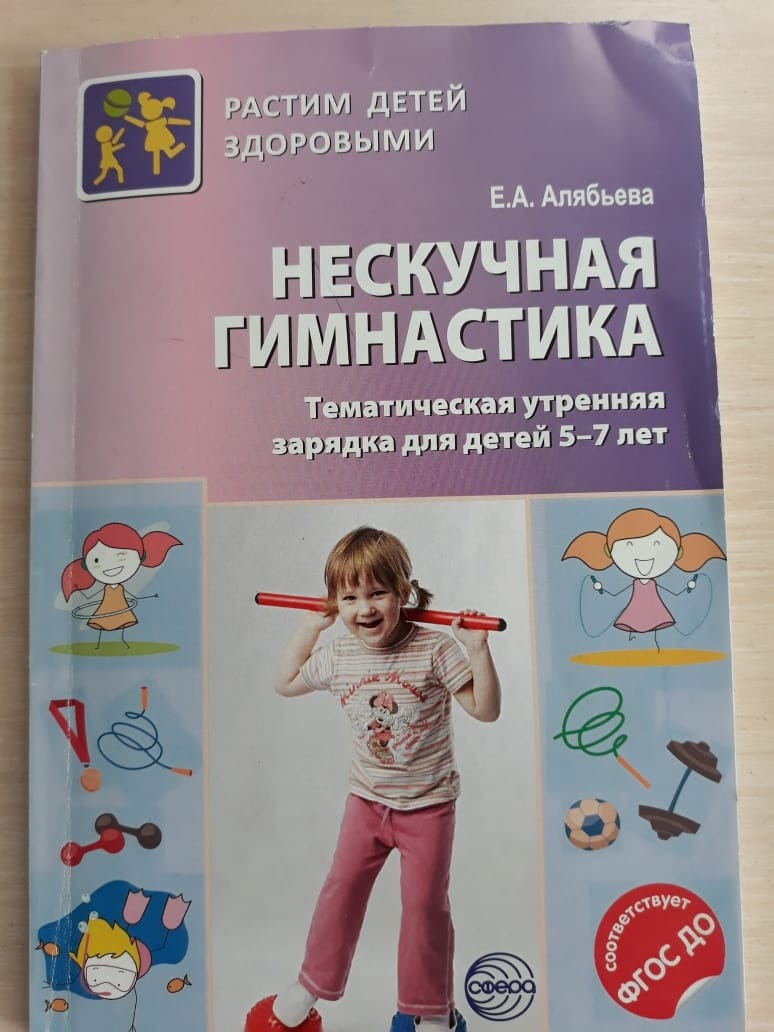 Подбор литературы по физическому воспитанию.
Сборник подвижных игр для детей средней группы.
Рекомендации и консультации для родителей по 
    физическому воспитанию ребенка.
Рекомендации по двигательной активности дома.
Рекомендации по проведению прогулки
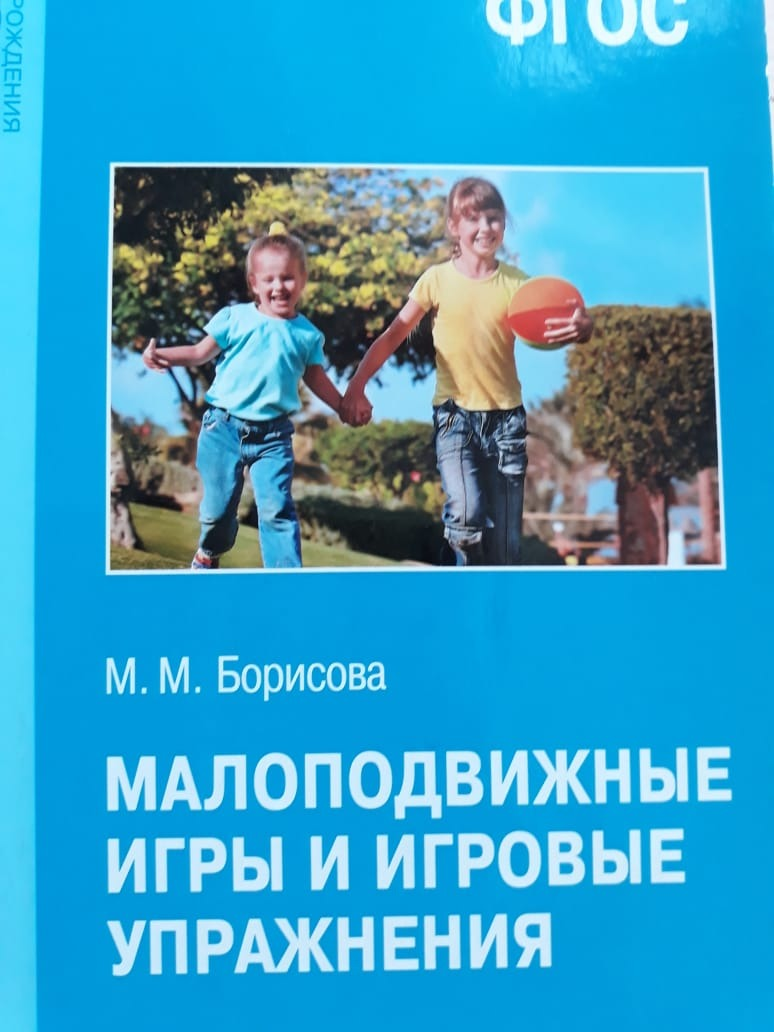 Этапы реализации проекта
Мероприятия проводимые на основном этапе проекта
Ожидаемые результаты: по  физическому воспитанию.
Создание модели оздоровления детей, их физического воспитания.
Формирование культуры здоровья сбережения путём подвижных игр: утренней гимнастики, закаливающих процедур.
Снижение уровня заболеваемости дошкольников.
Повышение качества работы педагогического коллектива.
Повышение уровня компетентности педагогов и родителей в вопросах здоровья, сбережения детей, формирования здорового образа жизни детей и их родителей.
Литература
Бабенкова Е.А., Федоровская О.М. Игры, которые лечат. М., 2009.
Бочарова Н. И. Оздоровительный семейный досуг с детьми. М., 2003.
Гаврючина Л.В. Здоровье сберегающие технологии в ДОУ. М., 2010
Евдакимова Е. С. Проектирование как здоровье сберегающая технология в ДОУ// Управление ДОУ. 2004, №1.
Иванова А. И. Естественно-научные наблюдения и эксперименты в детском саду: человек. М., 2005.
Картушина М. Ю. Логоритмические занятия в детском саду. М.: Сфера, 2004.
Кудрявцев В. Т. Развивающая педагогика оздоровления. М.: Линка-пресс,2000.
Маханева М. Д. Работа ДОУ с семьей по воспитанию здорового ребенка// Управление ДОУ. 2005, № 5.
Панкратова И.В. Растим здоровое поколение // Управление ДОУ. 2004.№1
Пензулаева Л. И. Подвижные игры и игровые упражнения для детей 4-5 лет. М.: Владос, 2002.
Петров В., Гришина Г., Короткова Л. Летние праздники, игры и забавы для детей. М., 1998.
Пожиленко Е. А. Артикуляционная гимнастика. СПб.: КАРО, 2004.
Савина Л. Пальчиковая гимнастика. М., 1999.
Формирование основ здорового образа жизни // Управление ДОУ. 2006. №4.
Шорыгина Т.А. Беседы о здоровье. М., 2004.
Шумихина Ю. В. Клуб «Здоровая семья» // Воспитатель ДОУ. 2009. № 3.
Щербак А. Тематические физкультурные занятия и праздники в дошкольном учреждении. М., 1999.